Crossing the B-Line
[Speaker Notes: Start with all 6 Bricks on the red line – in any order
Always move bricks in a straight line – from line to line]
Horizontal Mat
Crossing the B-Line
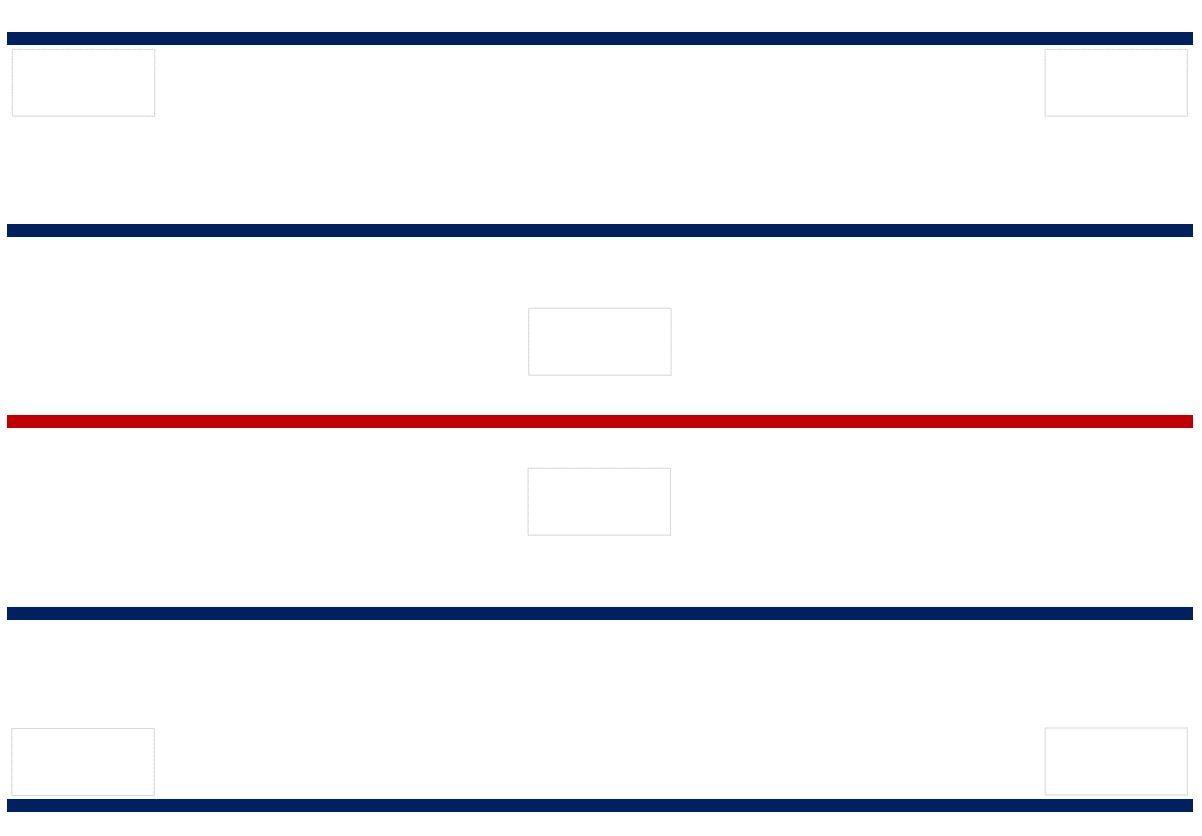 Start with all 6 Bricks on the red line in any order.
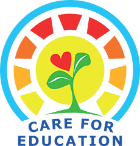 [Speaker Notes: Start with all 6 Bricks on the red line – in any order
Always move bricks in a straight line – from line to line]
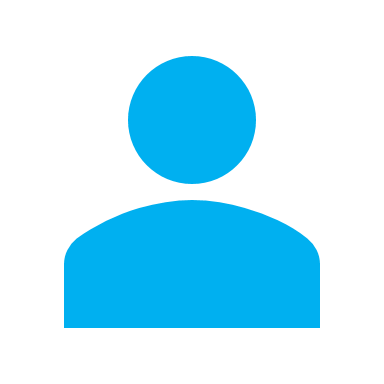 Crossing the B-Line
Player
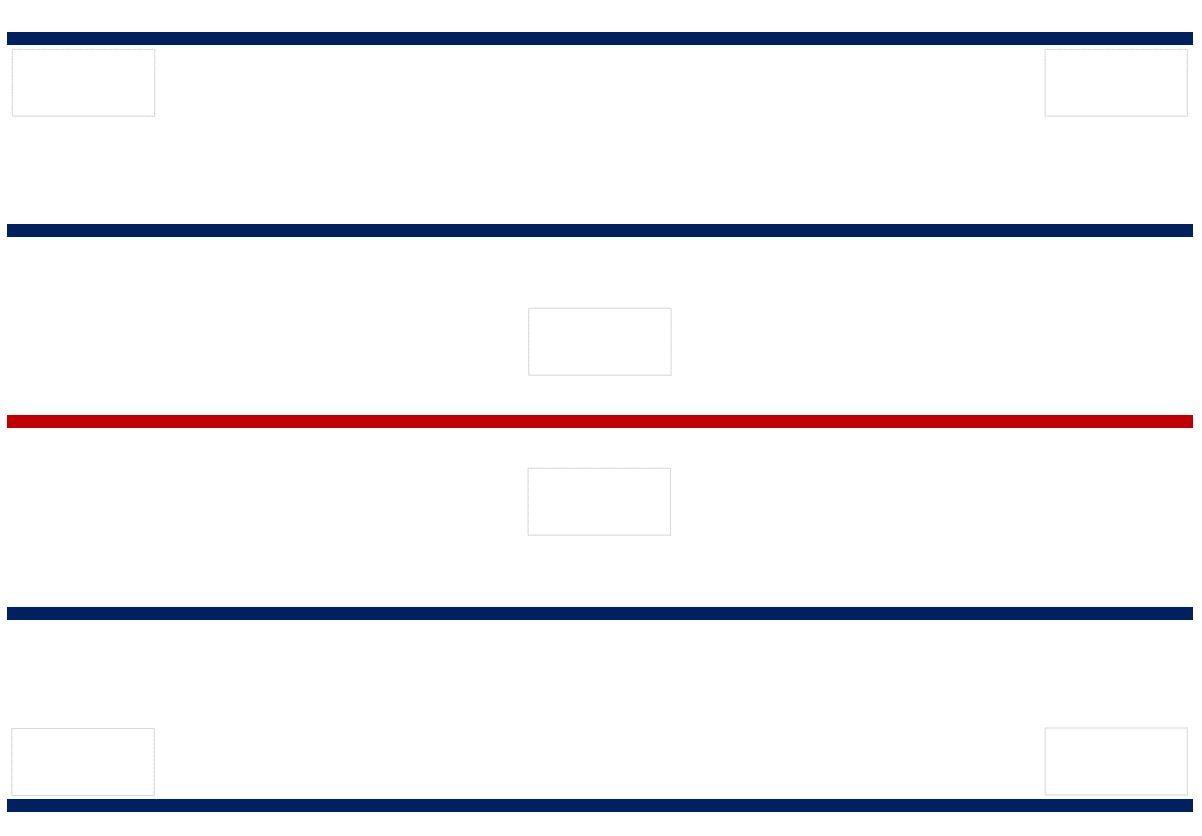 up
down
red 
up
yellow down
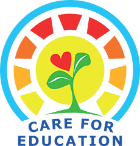 [Speaker Notes: Player must imagine they are standing on the red line
Up = move brick up – one line
Down = move brick down – one line]
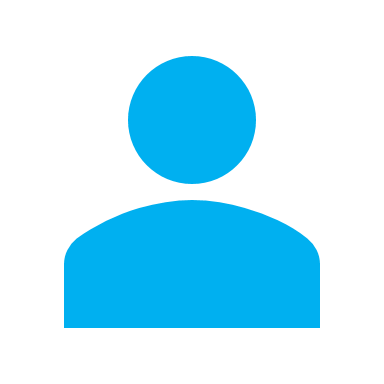 Crossing the B-Line
Player
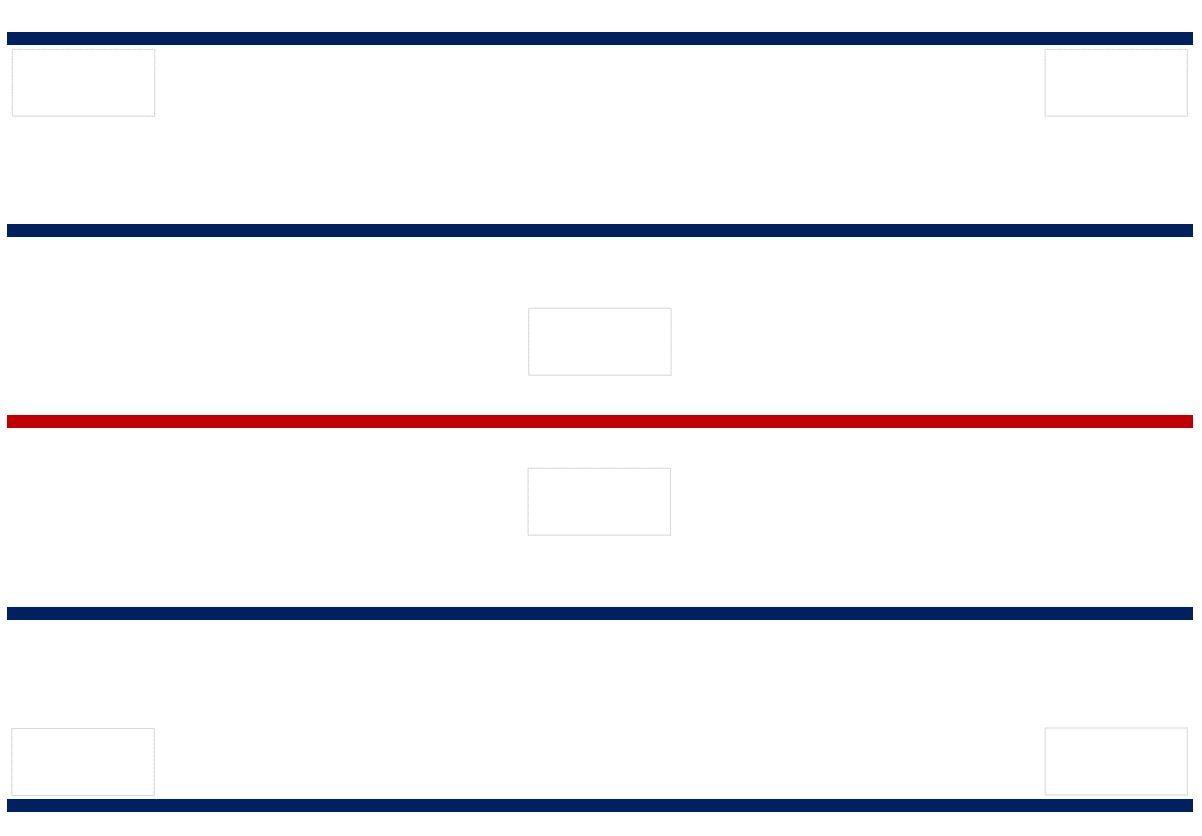 forward
backward
yellow backward
red forward
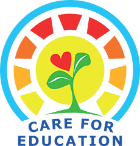 [Speaker Notes: Player must imagine they are standing on the red line
Up = move brick up – one line
Down = move brick down – one line]
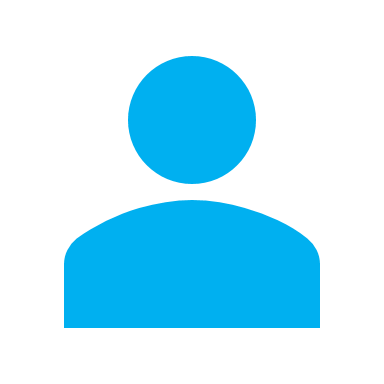 Crossing the B-Line
Player
Only move bricks if they have to be moved NB – leave if already correct
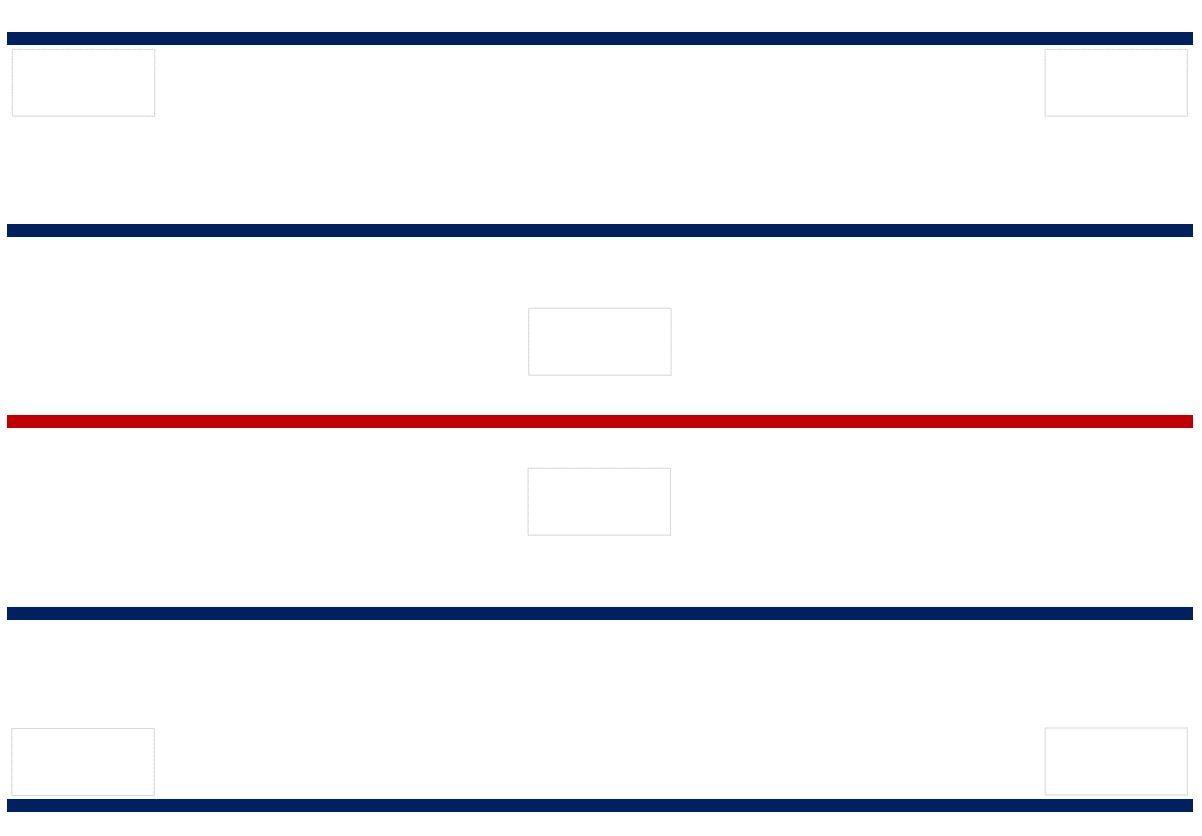 in front of
behind
orange
behind yellow
dark blue
in front of red
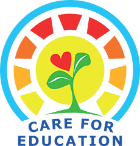 [Speaker Notes: Player must imagine they are standing on the red line
Up = move brick up – one line
Down = move brick down – one line]
Crossing the B-Line
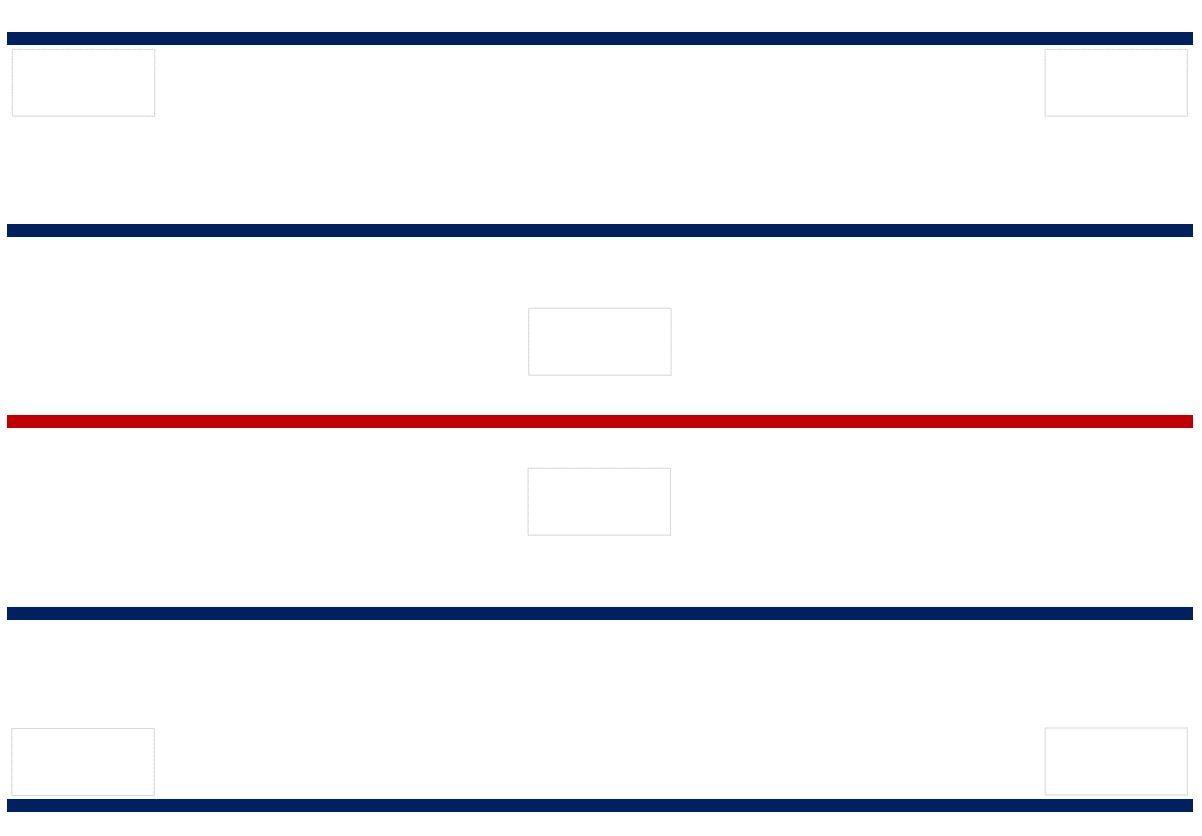 Start with all 6 Bricks on the red line in any order.
Vertical Mat
[Speaker Notes: Start with all 6 Bricks on the red line – in any order
Always move bricks in a straight line – from line to line]
Crossing the B-Line
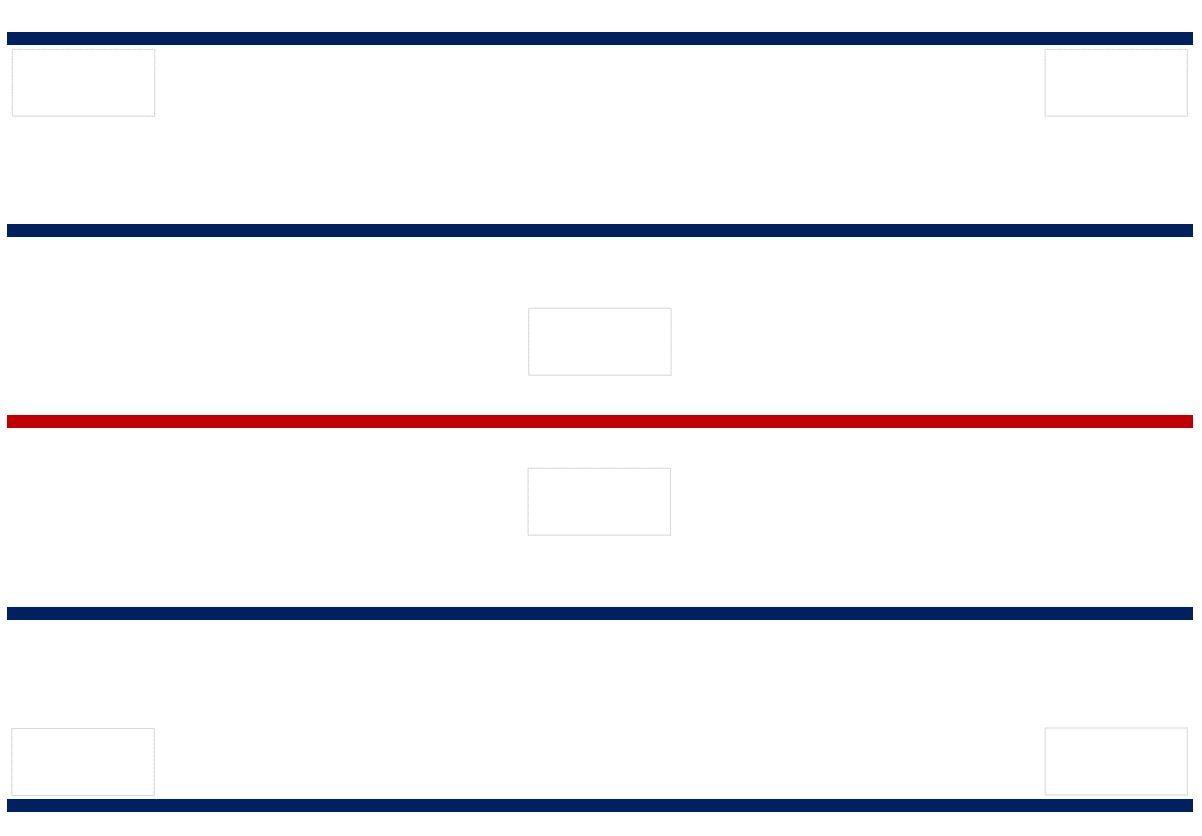 left
right
red 
right
yellow 
left
Crossing the B-Line
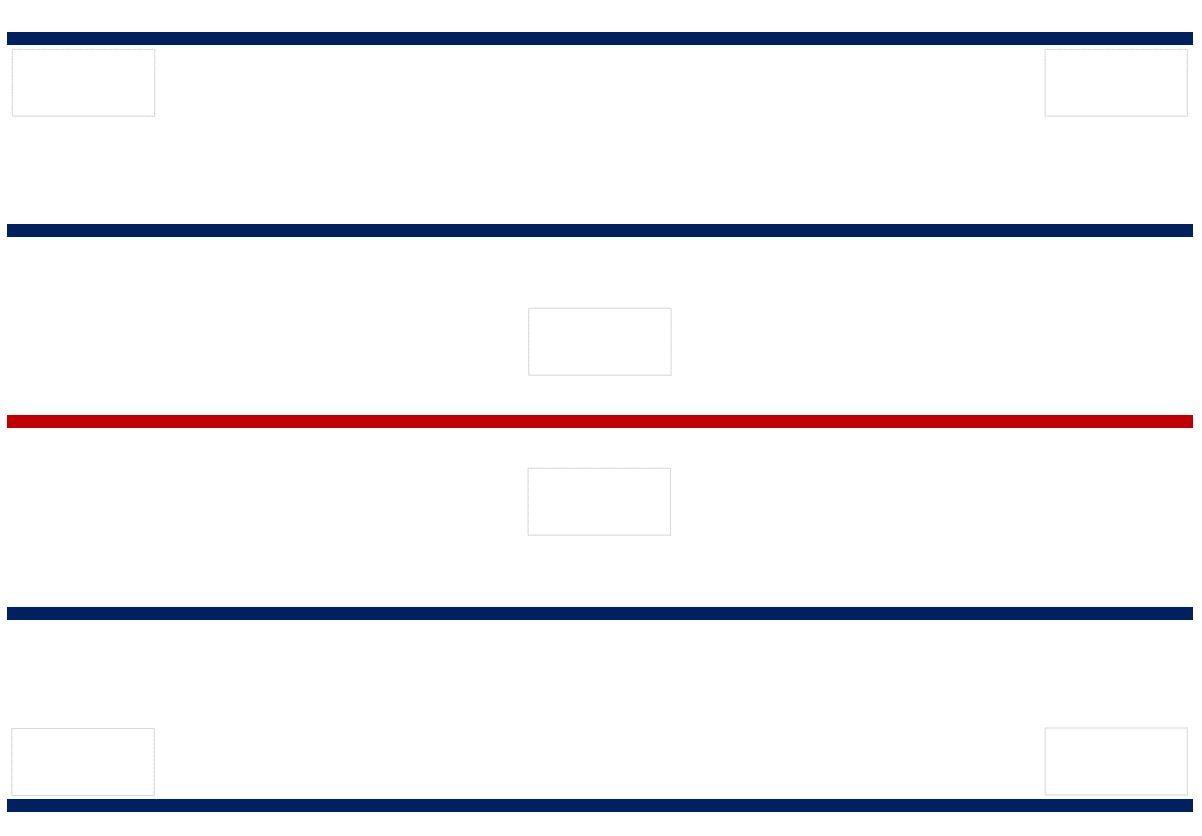 left of
right of
yellow
left of 
green
dark blue
right of 
red
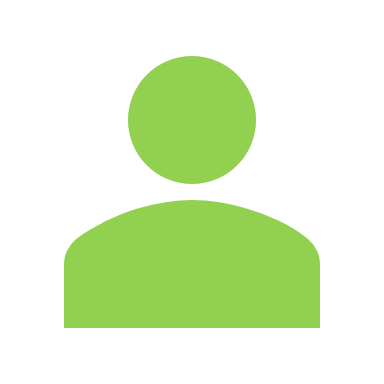 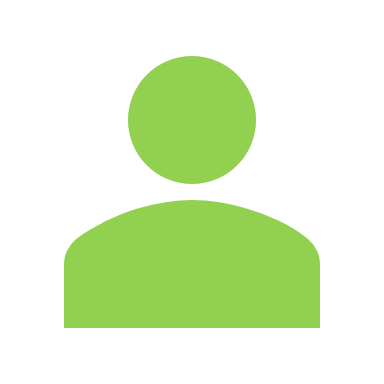 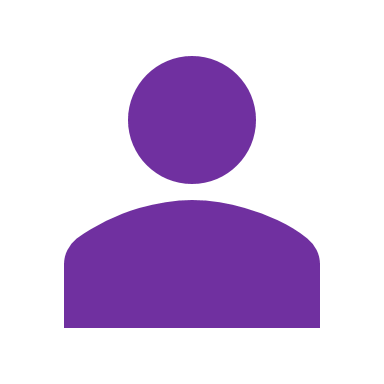 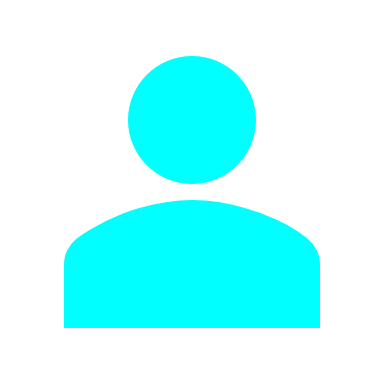 Player 2
Player 2
Crossing the B-Line
Vertical Mat
Player 1
Player 1
Partners – Same Side
Horizontal Mat
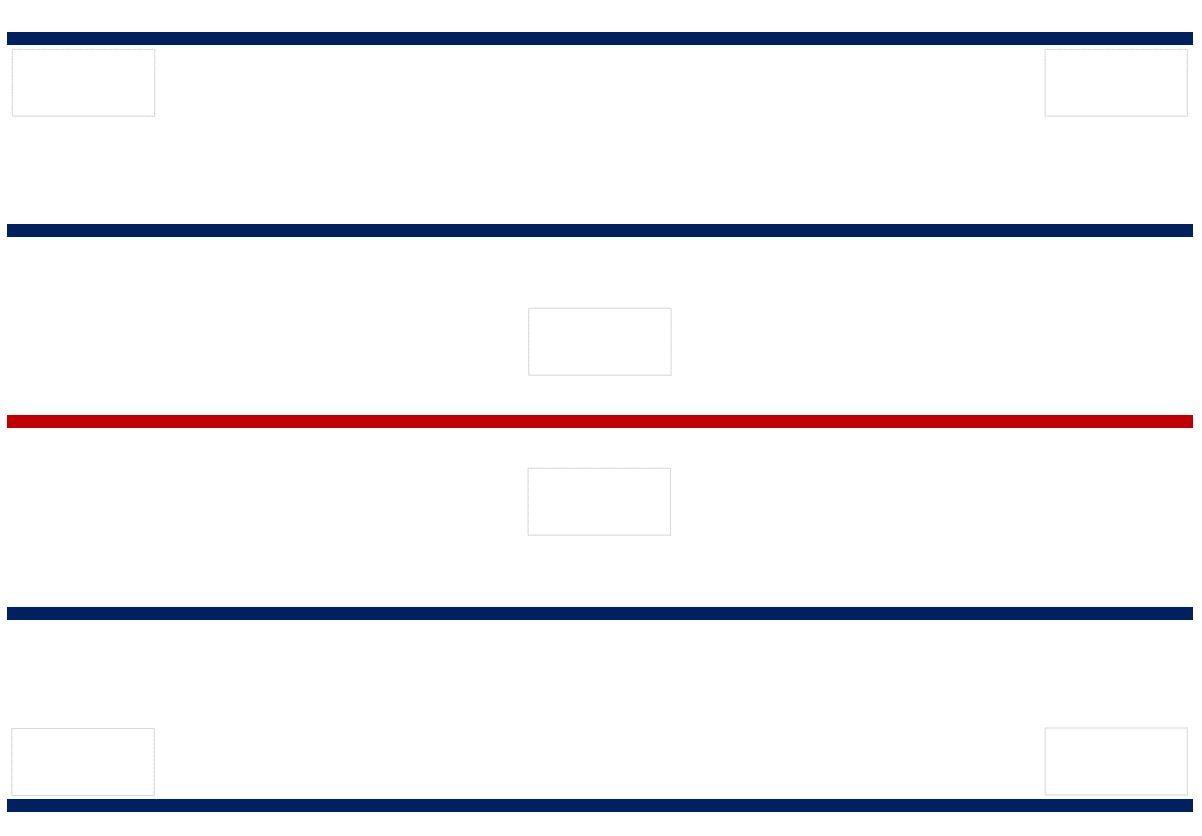 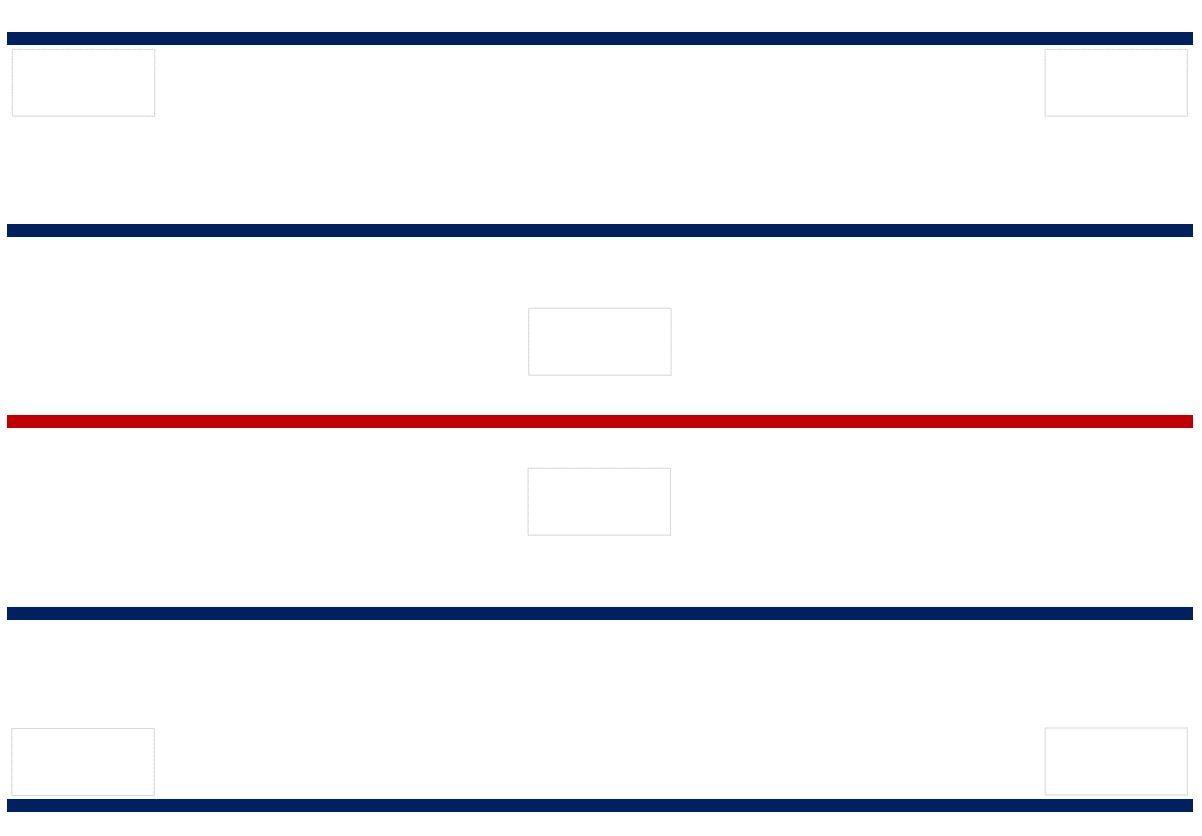 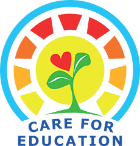 [Speaker Notes: Great option if you only have a few mats - or if you want people to work in pairs.
Same Sides - To be used with : Normal horizontal & vertical movement Templates]
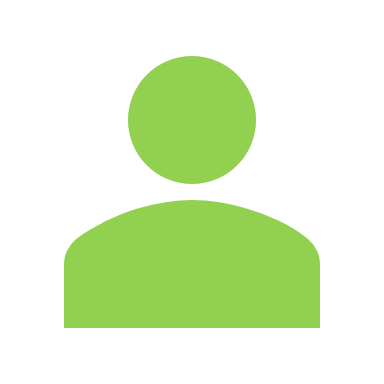 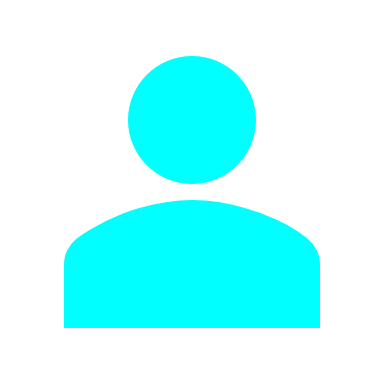 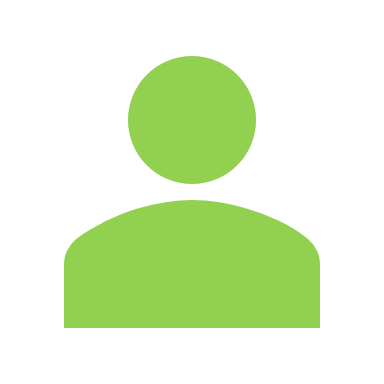 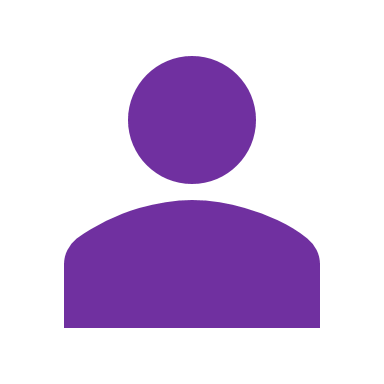 Player 2
Player 2
Crossing the B-Line
Vertical Mat
Player 1
Player 1
Partners – Opposite Sides
Horizontal Mat
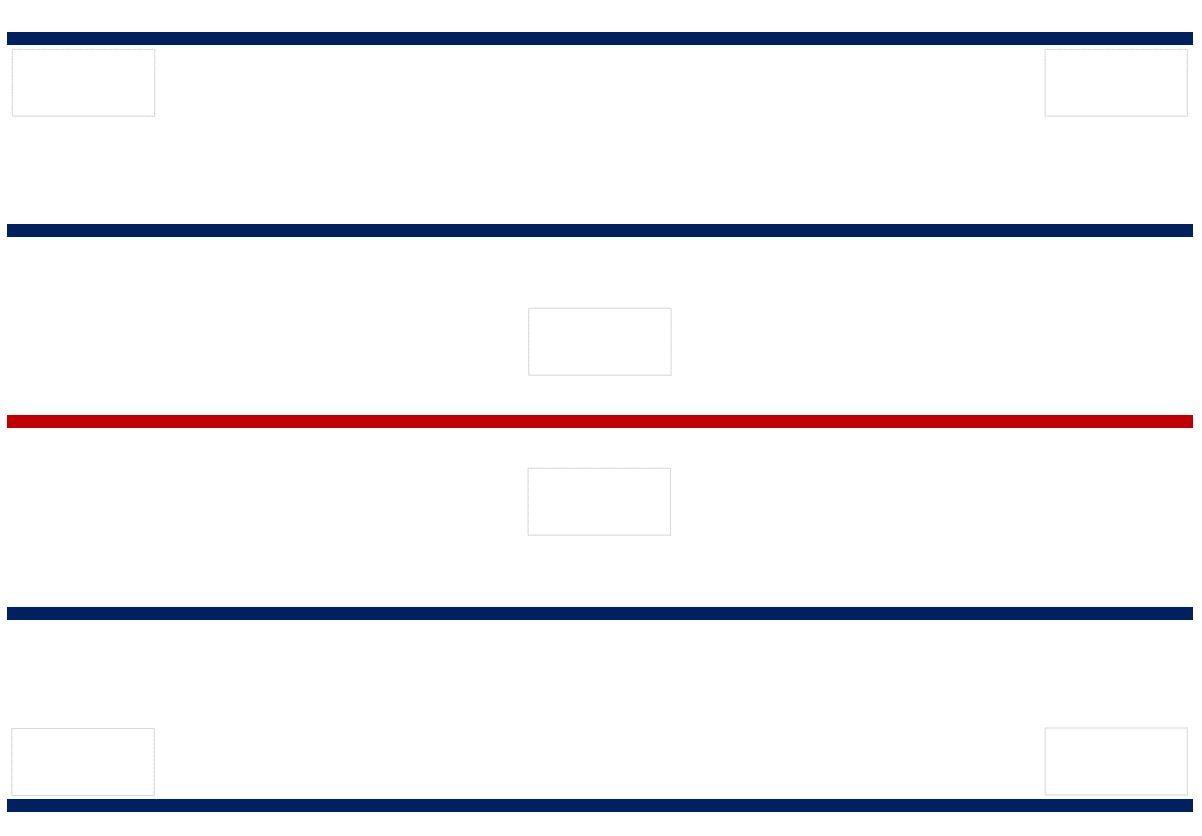 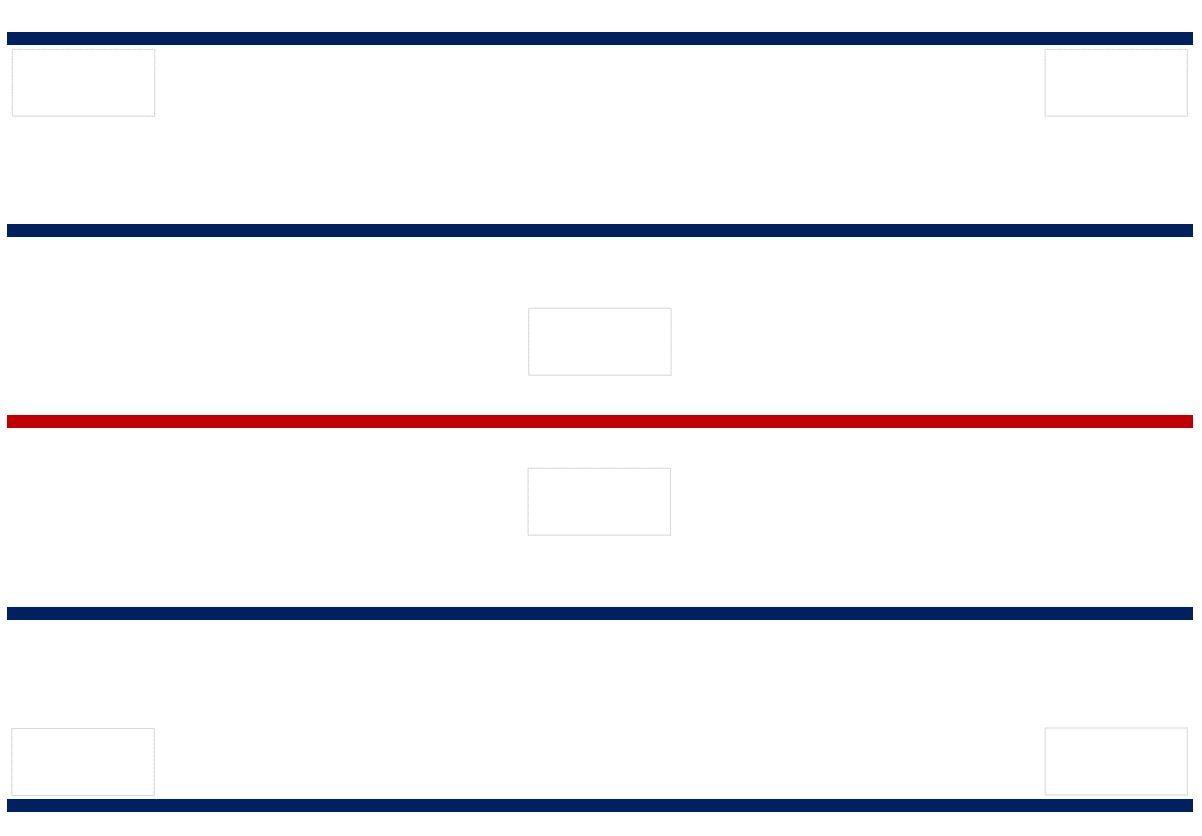 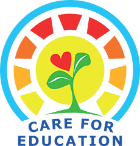 [Speaker Notes: Great option if you only have a few mats - or if you want people to work in pairs. 
Opposite Sides - To be used with Task Template for working with a Partner 
                                  ( every second line is highlighted : green = horizontal mat / orange = vertical mat )]
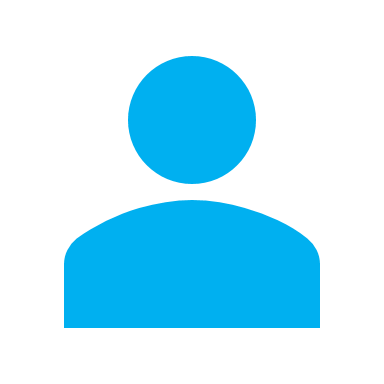 Crossing the B-Line
Player
5
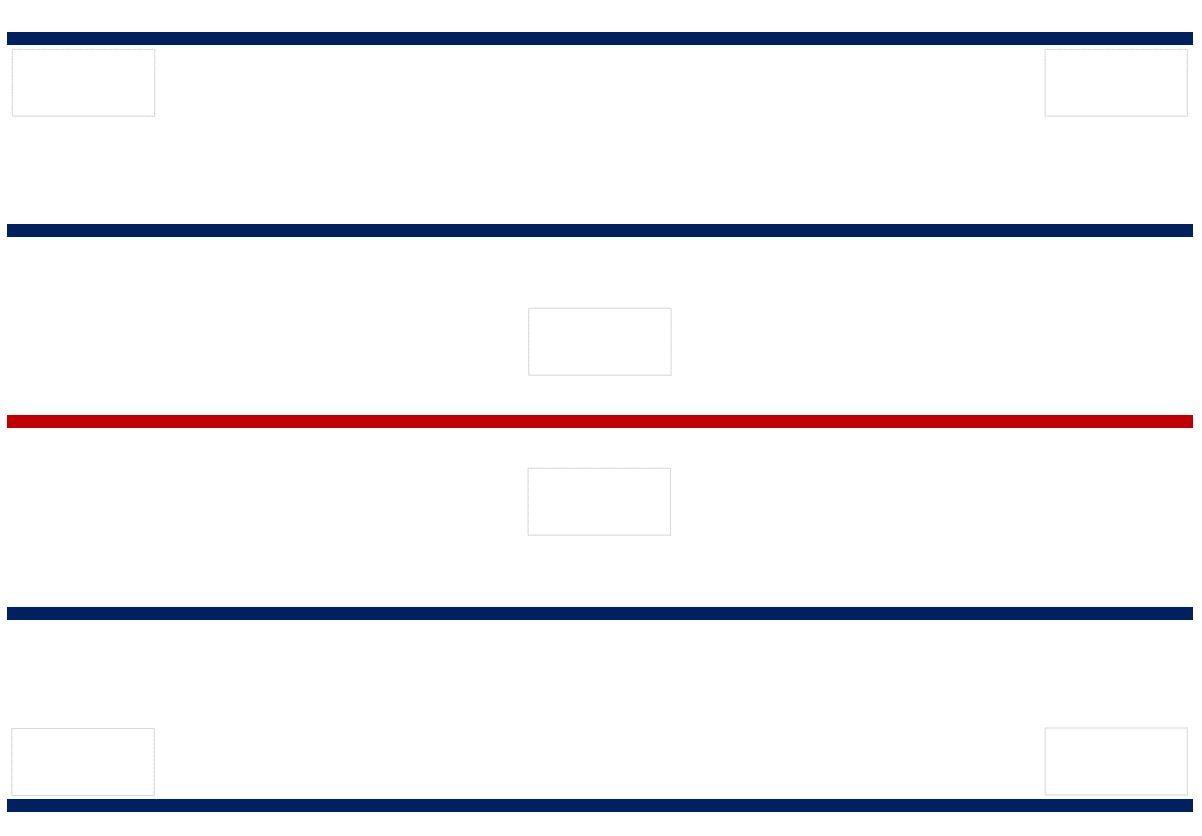 line value

positional value
4
4
3
2
2
red
4
yellow 2
1
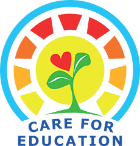 [Speaker Notes: Player must imagine they are standing on the red line
Up = move brick up – one line
Down = move brick down – one line]
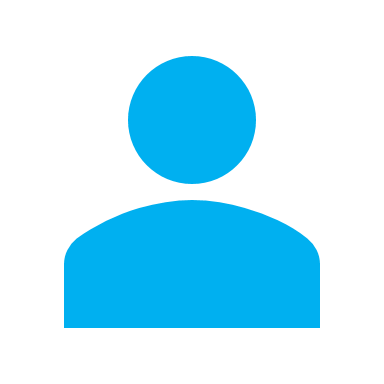 Crossing the B-Line
Player
5
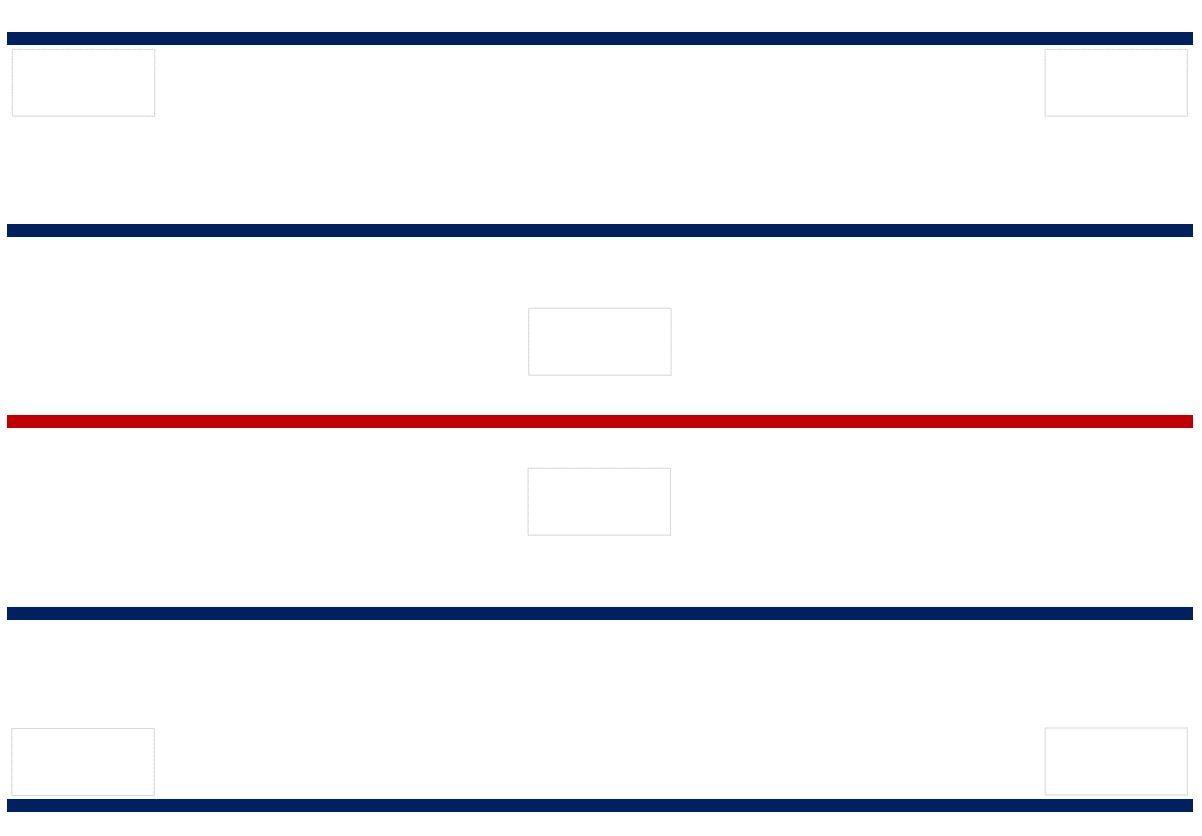 addition
subtraction

answer
4
+1
3
-2
2
dark blue
+1
yellow -2
1
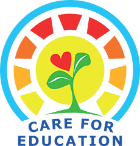 [Speaker Notes: Player must imagine they are standing on the red line
Up = move brick up – one line
Down = move brick down – one line]
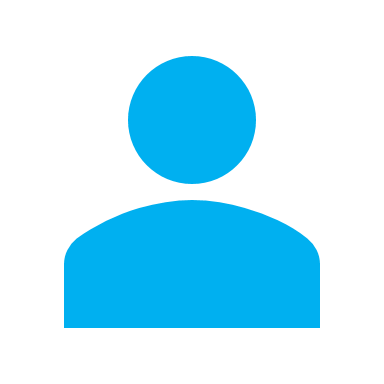 Crossing the B-Line
Player
5
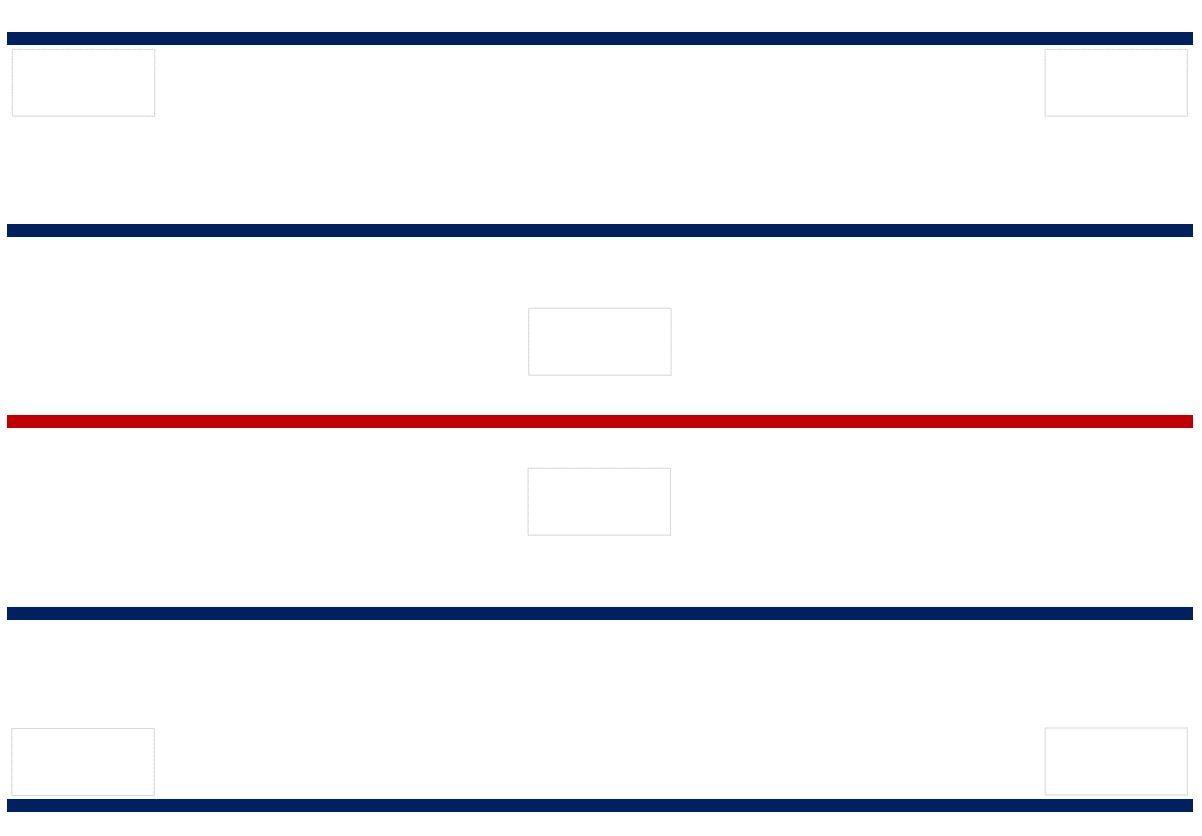 addition
Subtraction

by brick
4
green+1
3
light blue
-2
2
red to
green +1
orange to light blue -2
1
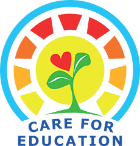 [Speaker Notes: Player must imagine they are standing on the red line
Up = move brick up – one line
Down = move brick down – one line]
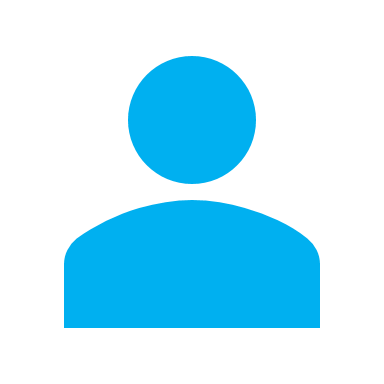 Crossing the B-Line
Player
5
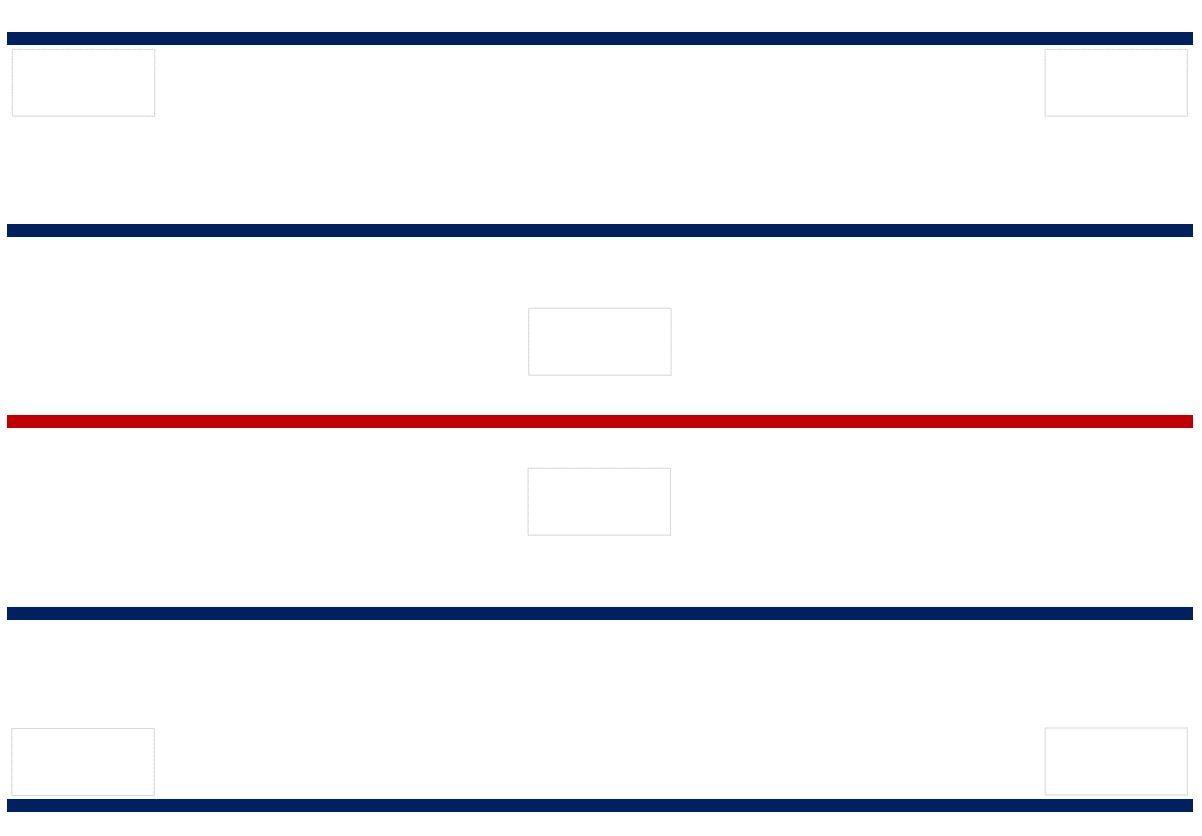 addition
Subtraction

by brick
4
1 + 3
3
4 - 3
2
yellow to green + orange
green todark blue – light blue
1
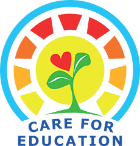 [Speaker Notes: Player must imagine they are standing on the red line
Up = move brick up – one line
Down = move brick down – one line]
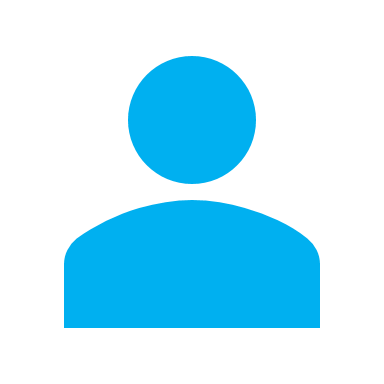 Crossing the B-Line
Player
When twisting and flipping – always  use brick in its current state (shape)
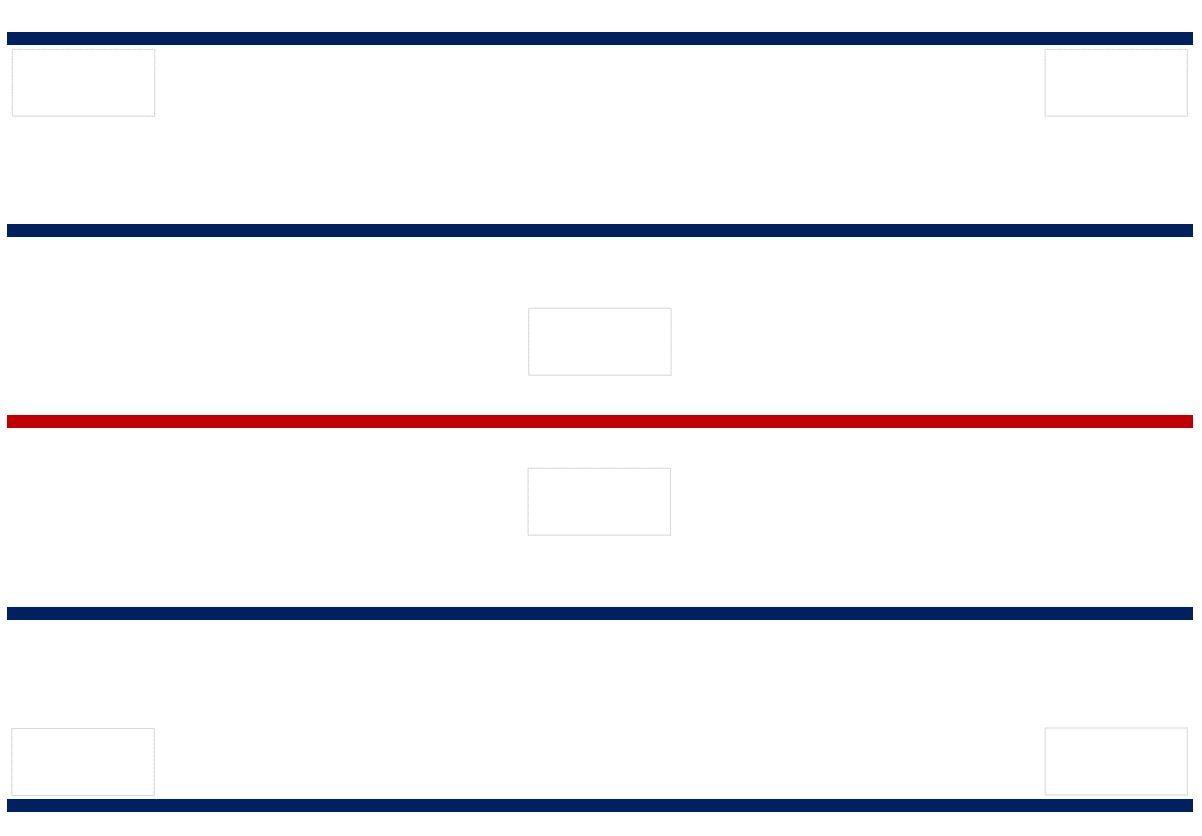 twist
flip
yellow twist
yellow flip
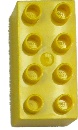 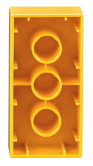 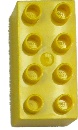 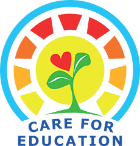 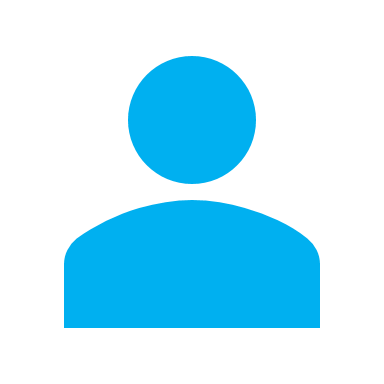 Crossing the B-Line
Player
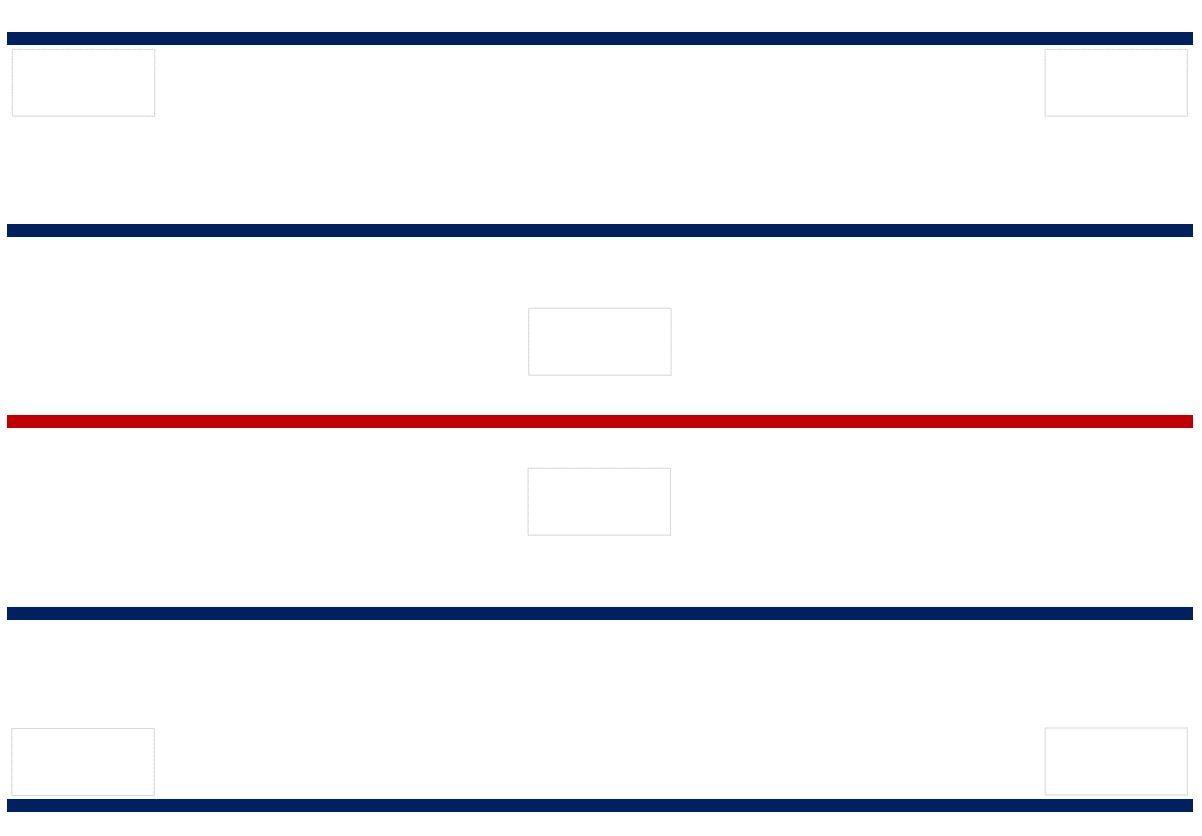 flipped
twisted
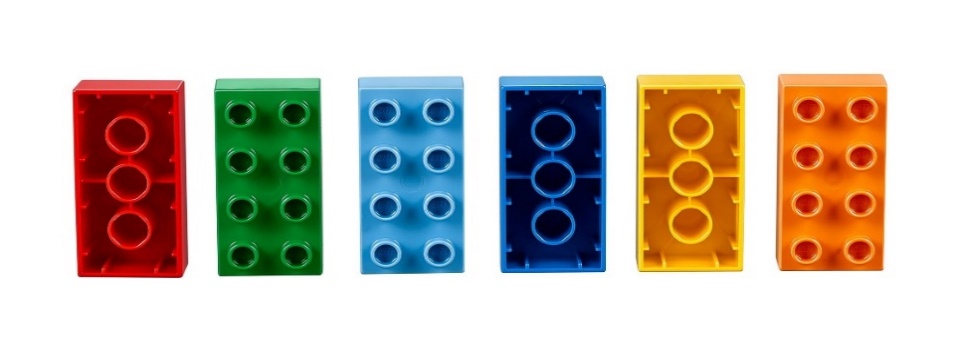 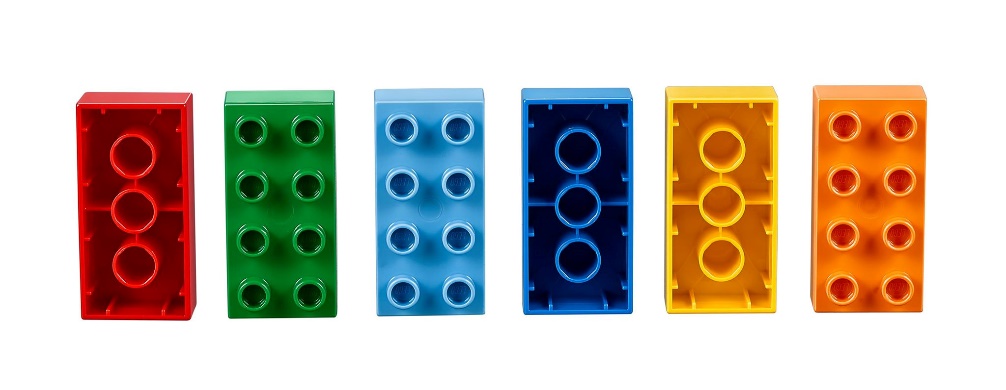 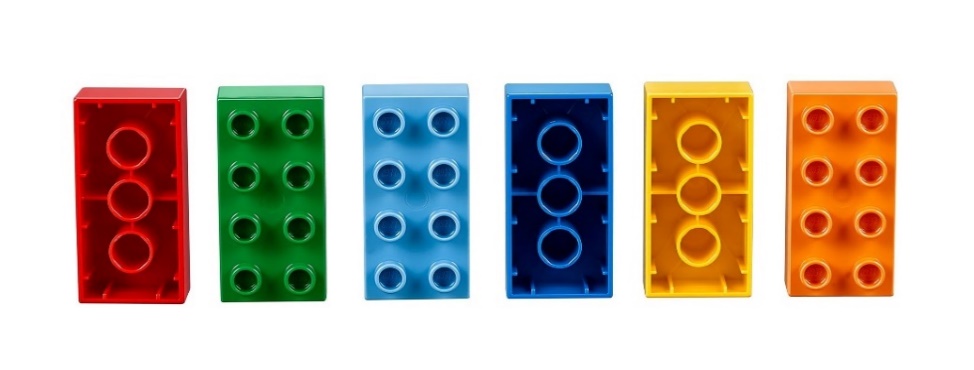 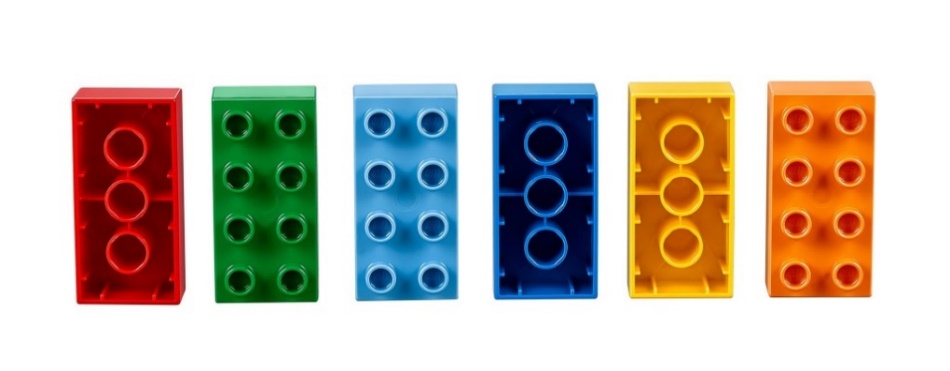 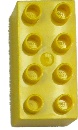 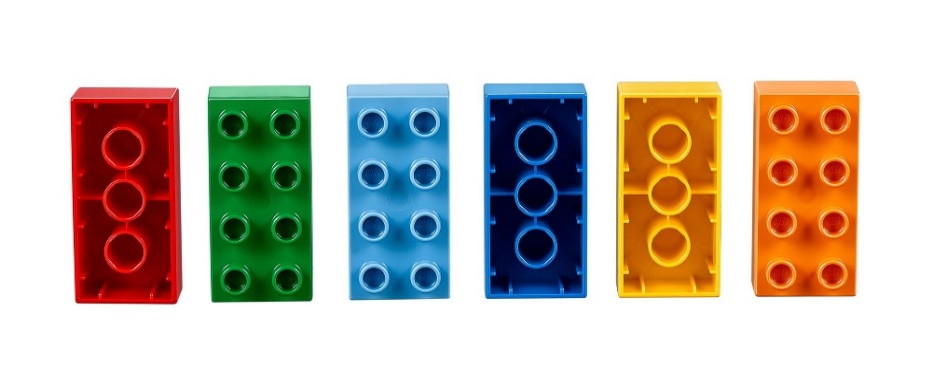 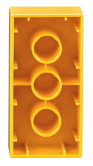 orange 
behind 
flipped yellow
twisted light blue in front of
 dark blue
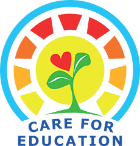 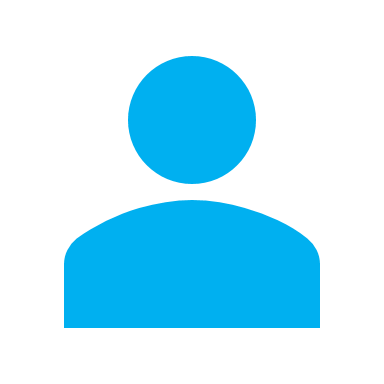 Crossing the B-Line
Player
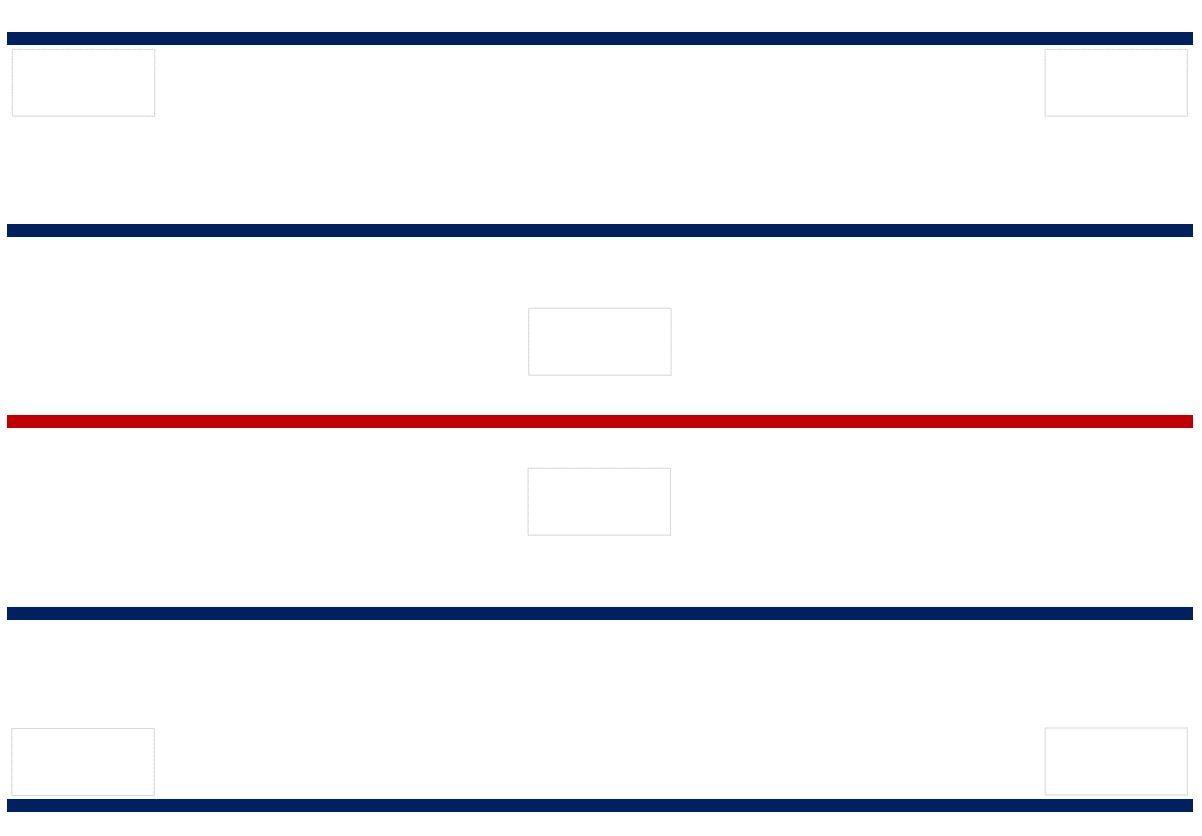 flipping twist
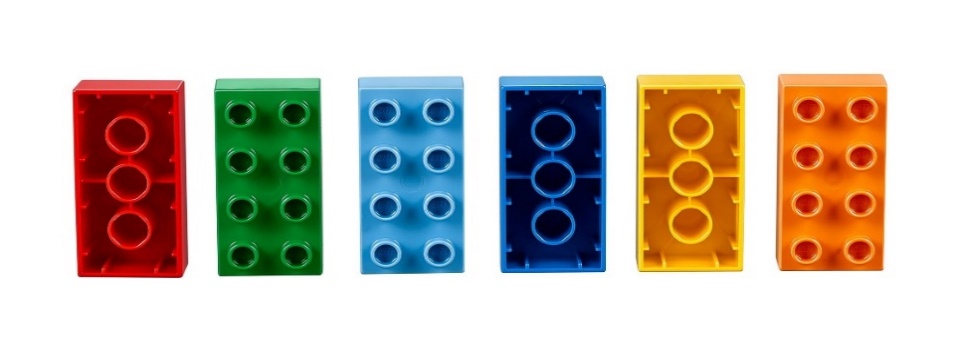 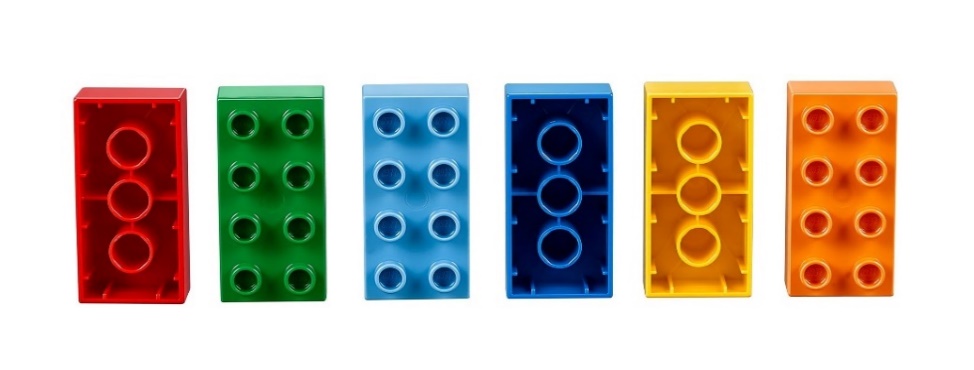 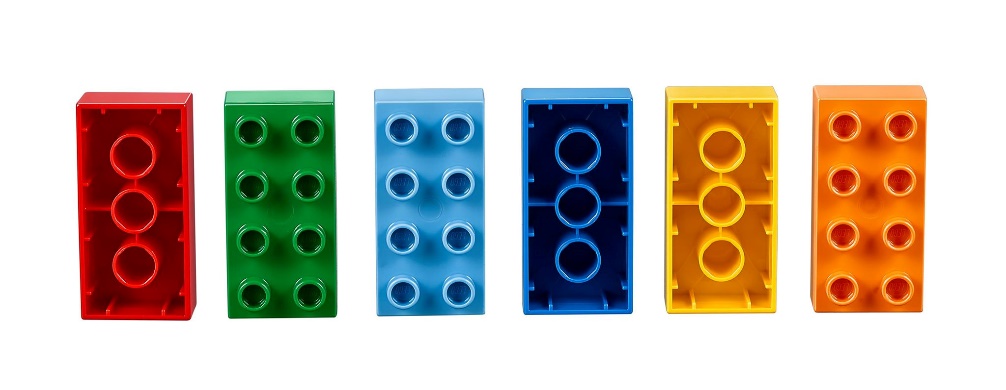 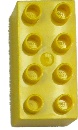 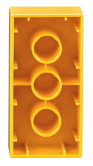 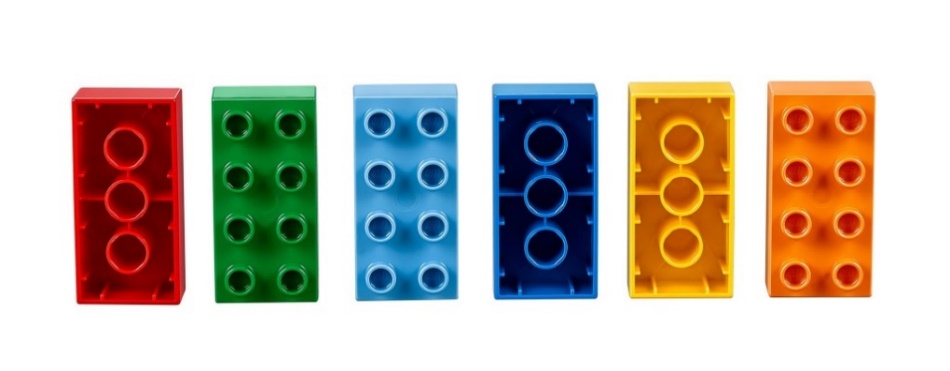 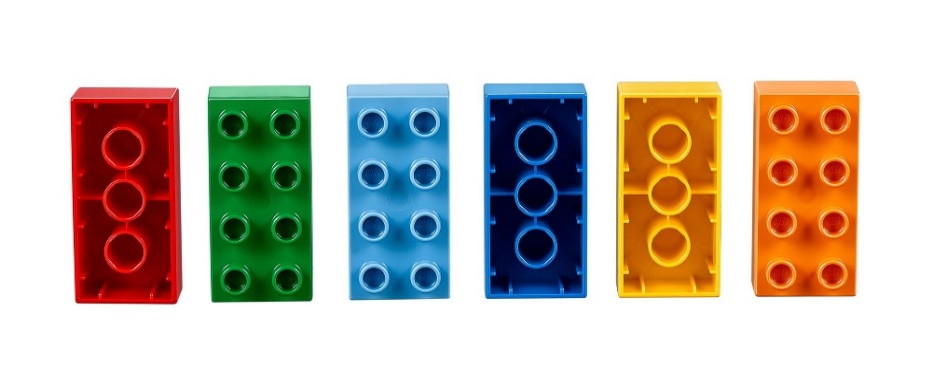 twisted light blue in front of
 flipped yellow
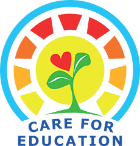 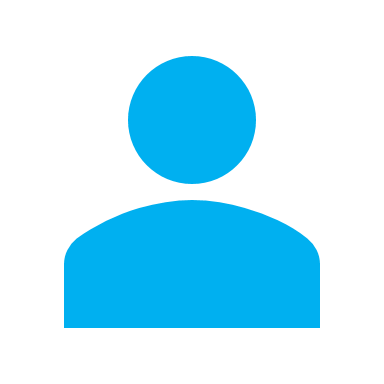 Crossing the B-Line
Player
10
5
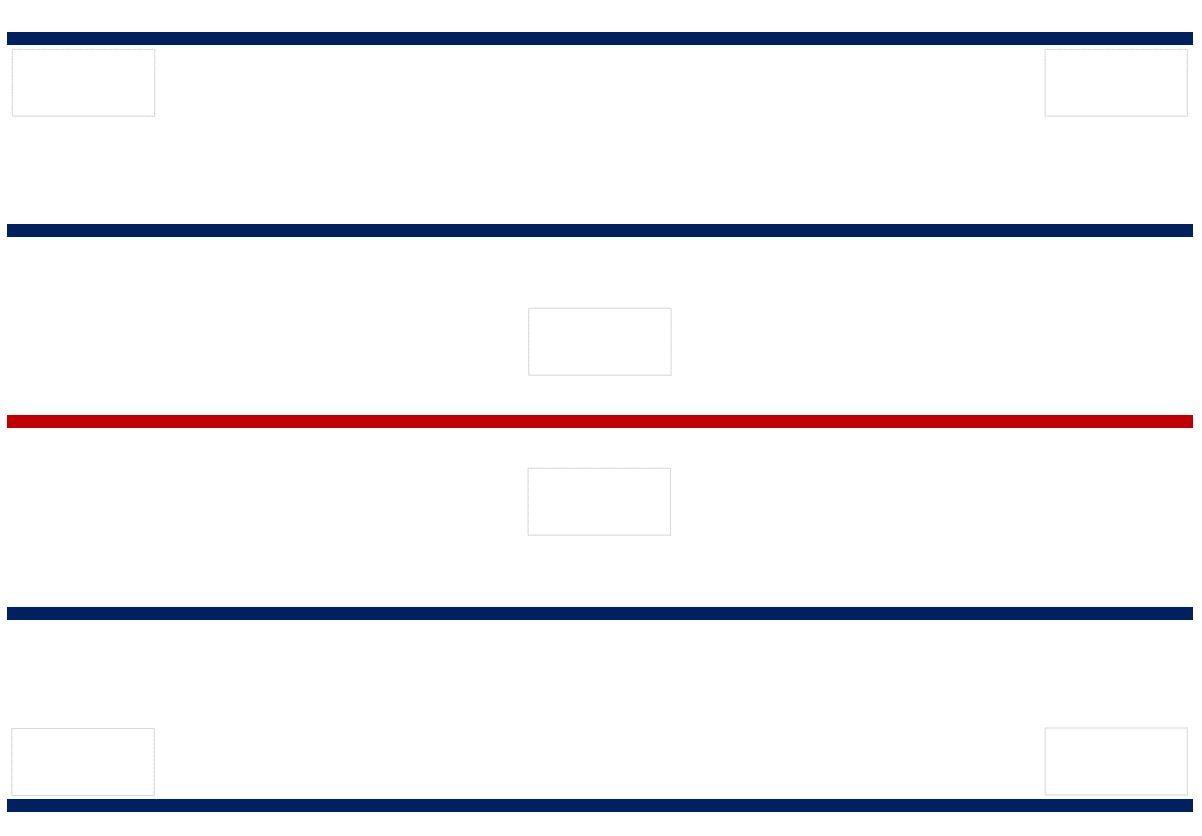 base 10
- / +
÷ / x
4
9
Start with all 6 Bricks 
in any positionin any order
3
8
2
7
6
1
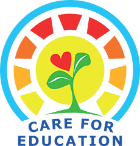 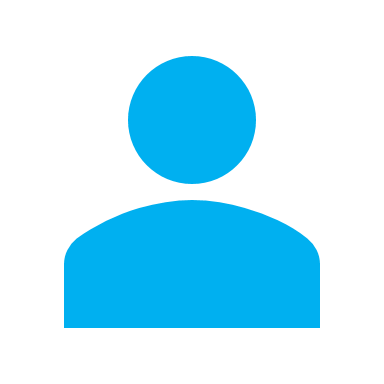 Crossing the B-Line
Player
10
5
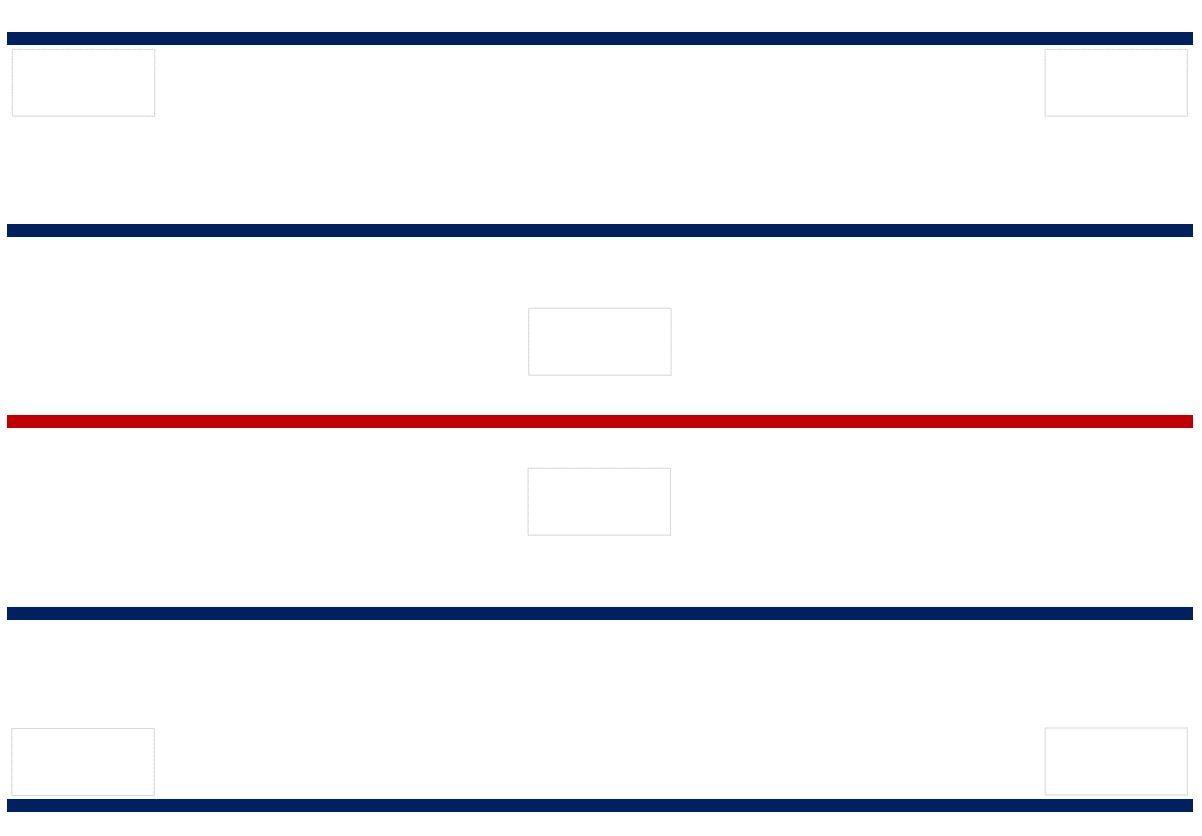 base 10
addition
subtraction
multiplication
division
4
9
3
8
orange
to 
10 - 7
dark blue
to 
3 + 4
red
 to 
2 x 4
green
 to 
8 ÷ 2
2
7
1
6
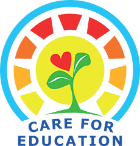 [Speaker Notes: Player must imagine they are standing on the red line
Up = move brick up – one line
Down = move brick down – one line]
Crossing the B-Line
Working Memory
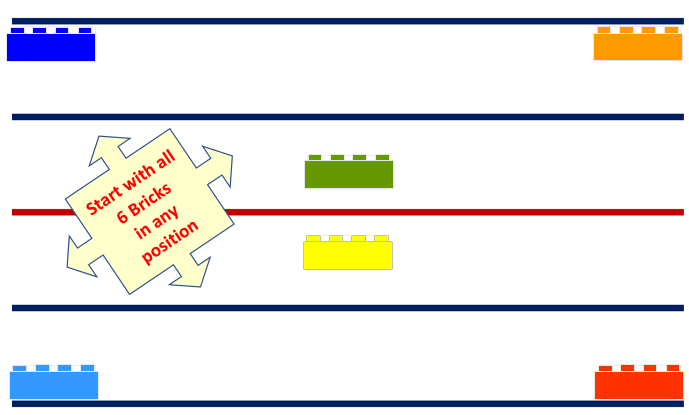 Crossing the B-Line
Drop all the bricks in one go - from 20cm above the Red line
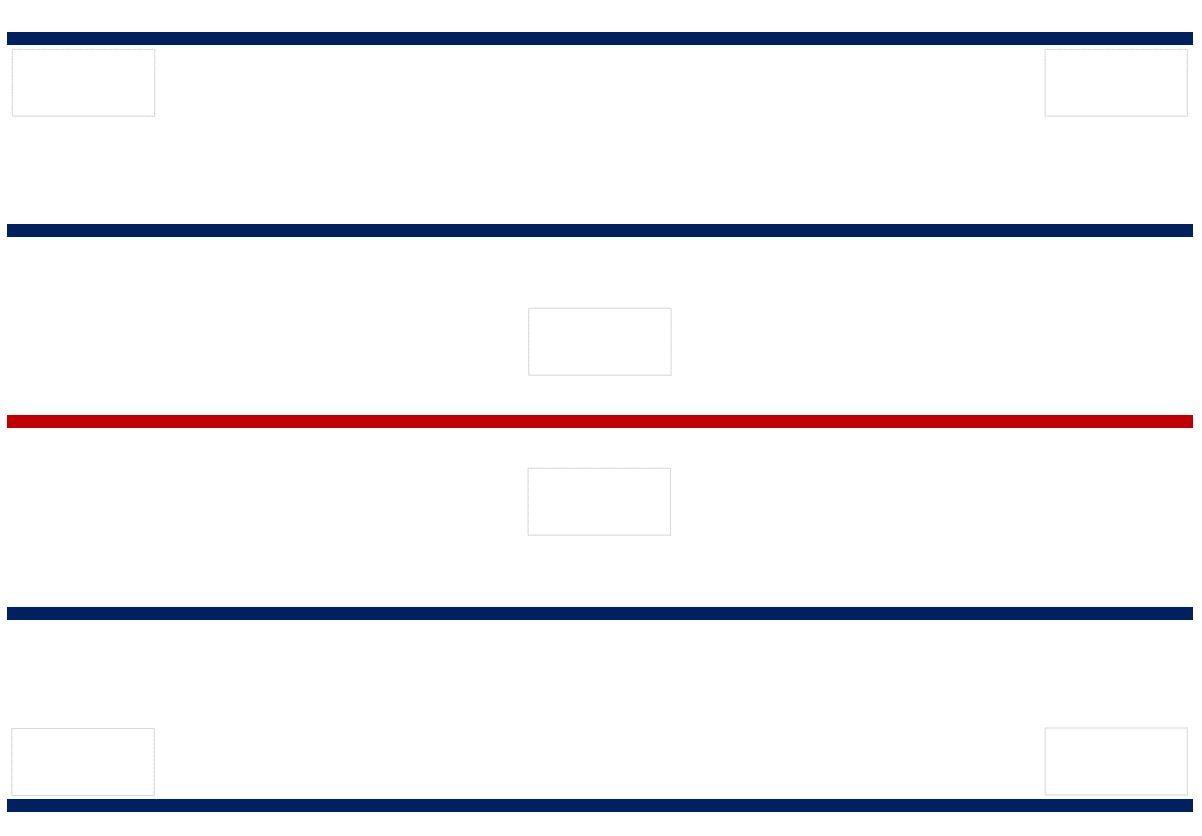 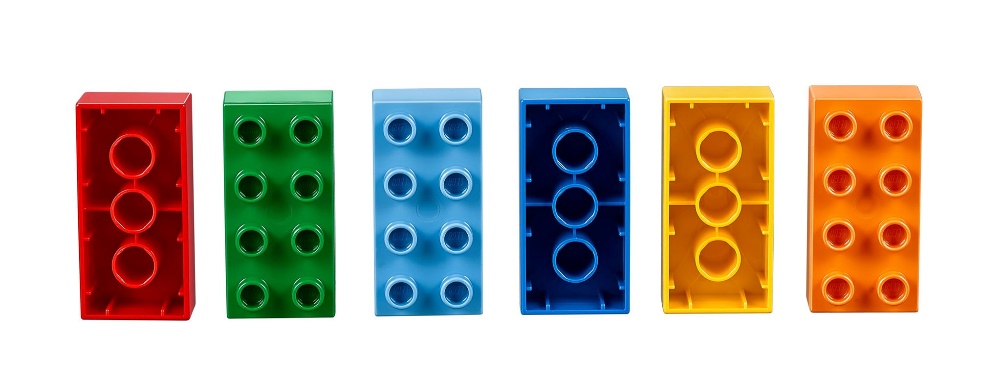 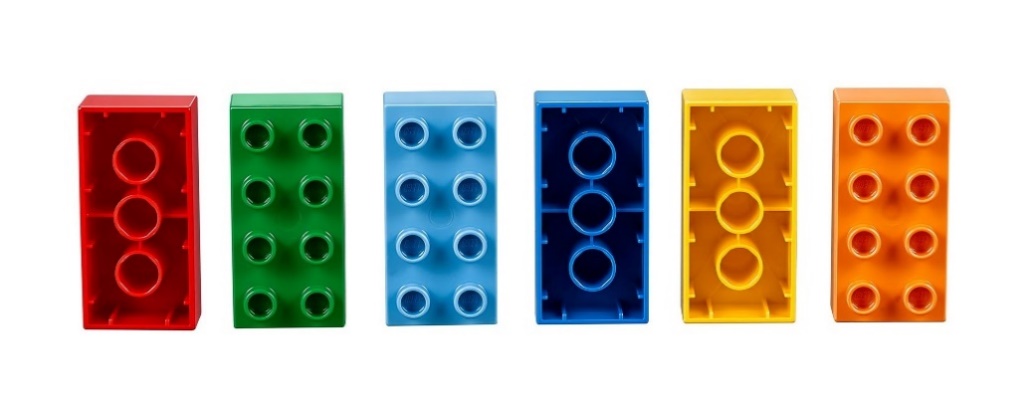 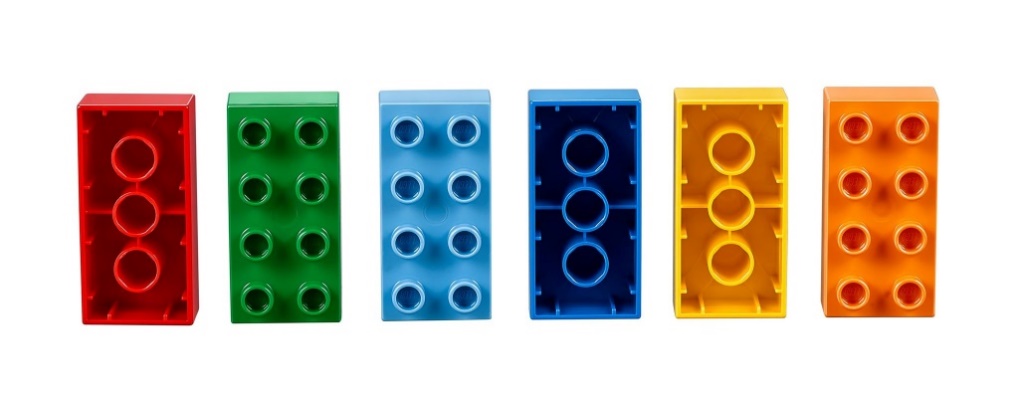 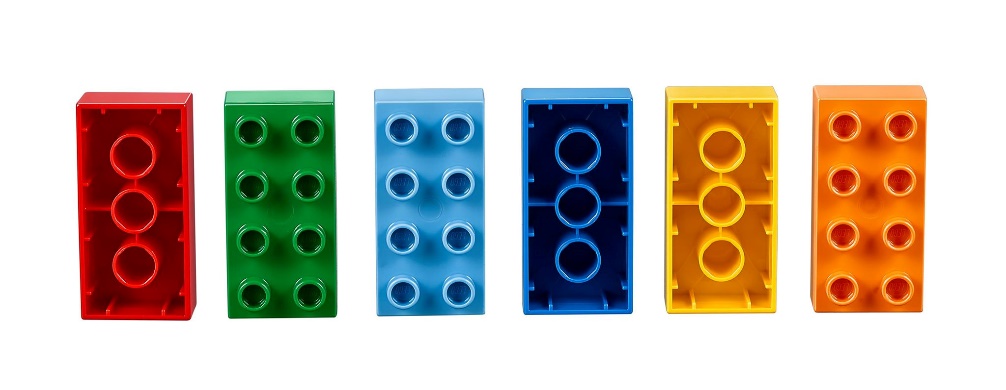 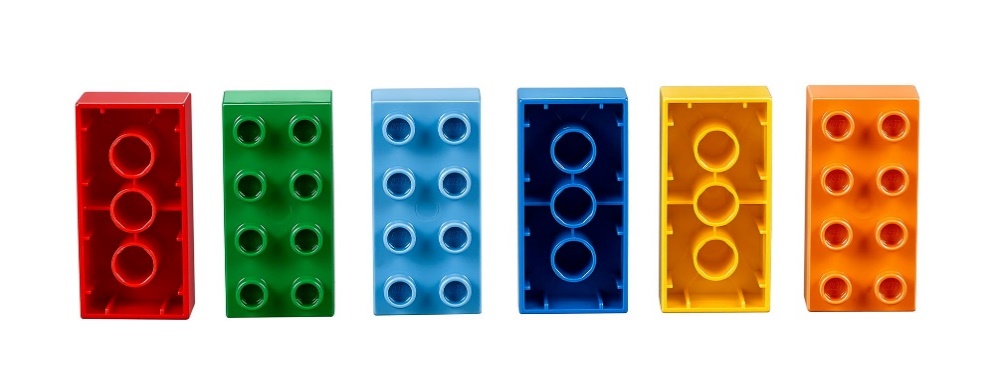 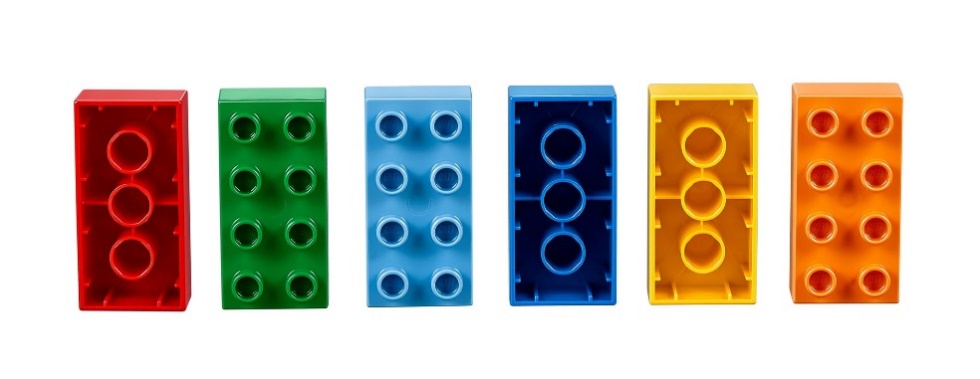 [Speaker Notes: Sorting
Drop all the bricks in one go - from 20cm above the Red line Questions to ask : 
- how many bricks landed on a line ? - how many bricks landed between lines ? - how many bricks landed on their side ? - how many bricks land upside down - on their studs ? - how many bricks landed to the (left or right of) (above or below) the red line ? - how many bricks landed off the mat ?  - how many bricks touched line No. 1 / 2 / 3 / 5 - grey rectangles ? - ( If line 1 = 1, line 2 = 2, etc ) what is the value of the bricks touching lines ? - how many studs are facing up / down / to the side ?]
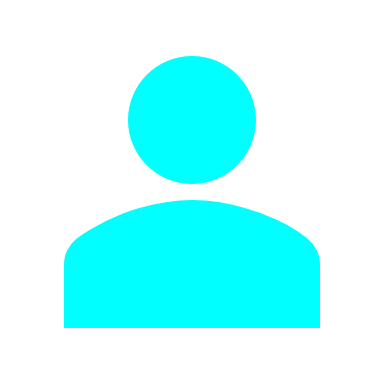 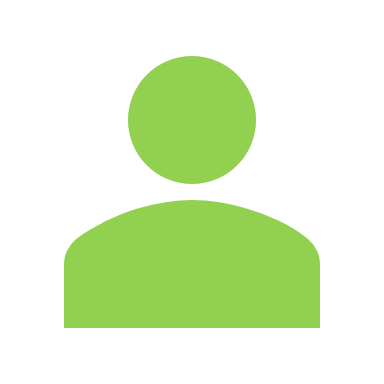 Player 2
Crossing the B-Line
Player 1
symmetry
mirror image
spatial
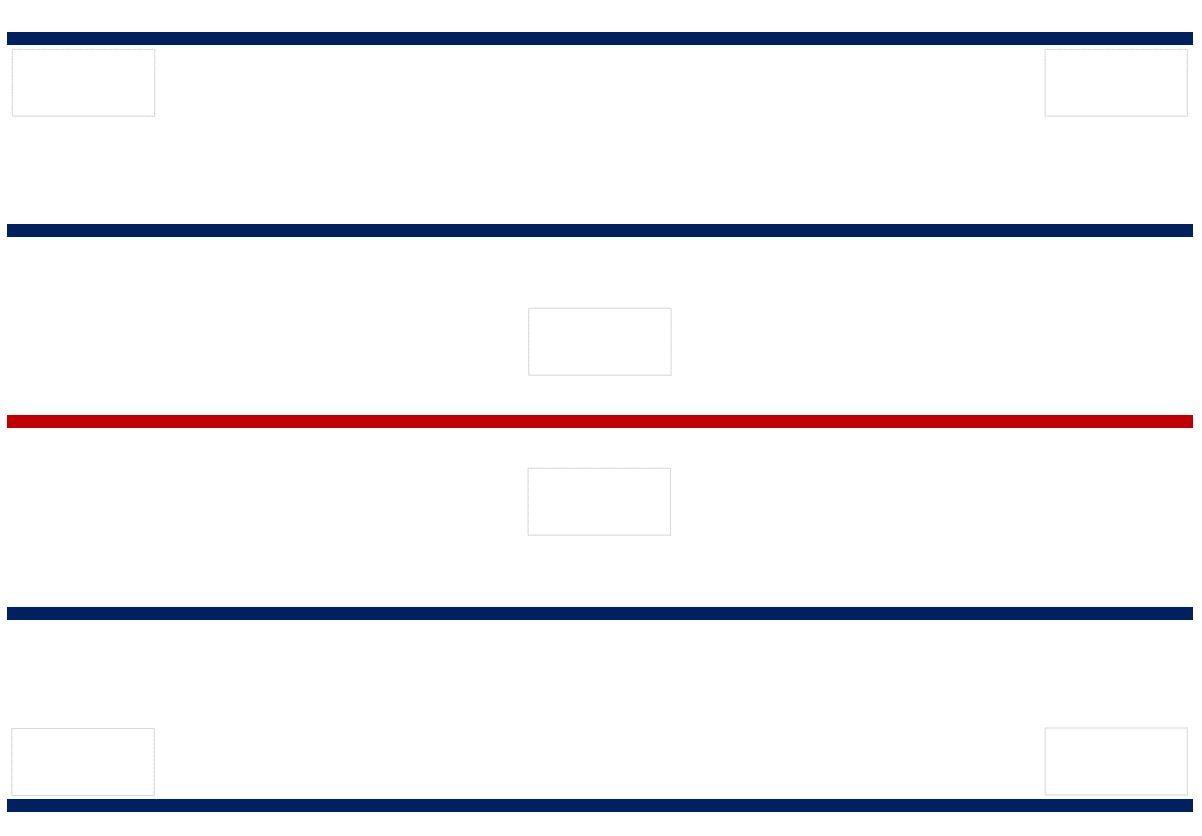 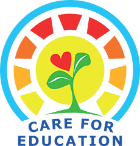 [Speaker Notes: Symmetry - Start with bricks off the mat.
Can work in pairs / with a partner / with the teacher / with a parent Player 1  : lays down a starting brick in any orientation touching the red line  Player 2 :  lays down the same colour brick to mirror the first brick Player 1  : adds bricks one at a time to create a pattern Player 2 :  lays down the same colour bricks to complete the mirror image / pattern After completing - Player 2 has a turn to start and build a pattern
     advance to not starting on the red line 
     advance to 2, then 3, 4, 5 and eventually 6 bricks at a time]
Thank You
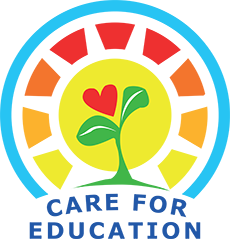